MATHEMATICAL LITERACY  GRADE 10 CAPS
TOPIC 3: Measurement 

Section 3.5: Calculating perimeter and area
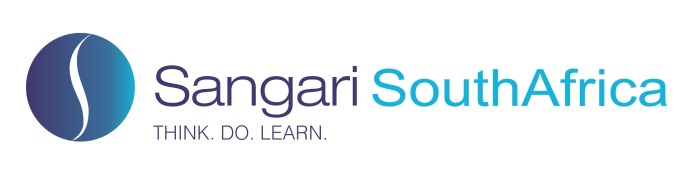 Measurement
The following sections will be covered:

3.1  Conversions

3.2  Measuring length and distance

3.3  Measuring weight

3.4  Measuring temperature

3.5  Calculating perimeter and area
2
Perimeter and Area
In section 3.5, Learners should be able to determine:

The perimeter of squares, rectangles and circles.

The area of squares, rectangles and circles.
Perimeter and circumferences
The perimeter of a shape is the total distance around the boundary of the given shape.

Circumference is the perimeter of a circle.

The units of perimeter are the units of length:
mm, cm; m; km
Perimeter of plane shapes
Calculating Perimeter
Perimeter of a Square
P = AB + BC + CD + DA
         = 6 cm + 6cm + 6 cm + 6 cm
	    = 24 cm
 			or
	P = 4s = 4 x 6 cm 
                 = 24 cm
Sum of all side
Using formula for perimeter of a square
Perimeter of a Rectangle
Perimeter =  PQ + QR + RS + SP
			 =  7 cm + 9 cm + 7 cm + 9 cm
			 =  32 cm
				or
      P   =  2(L + B)
	    =  2(9 cm + 7 cm)
	    =  2(16 cm)
	    =  32 cm
Sum of sides
Using formula
Perimeter of a Circle
3.        C  =  2πr (π = 3,14)
               =  2 x 3,14 x 3,5 cm
               =  21,98 cm
Area
Area is the amount of space that a 2- dimensional shape occupies.

   The units of area are:
mm2  
cm2
m2
Area of plane shapes
Area of plane shapes
Calculating area
Calculate the area of the shapes below; make all units the same where necessary.
Area of a rectangle/square
Area of a rectangle  = L x B	                                  
                                           = 2,4 m x 1,3 m
		                               = 3,12 m2 
      
Area of a square  = S2 
                                      = (3,12 cm)2 
                                                         = 9,73 cm2
Area of a triangle/circle
3.  Area of as triangle =   0,5 x b x h 
                                  =   0,5 x (150 ÷ 10 cm) x 23 cm
	                            =   173 cm2

4. Area of a circle  = πr2
                            = 3,14 x (10cm)2
	                      = 314 cm2
Convert to the same units
Final Assessment Questions
Question 1
The perimeter of rectangle with  length = 21 cm and breadth = 12 cm is

33 cm
66 cm
225 cm	
252 cm
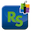 Question 2
The circumference of a circle with a diameter of 32 mm is

201,1 mm
100,54 mm
50,27 mm
25,14 mm
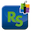 Question 3
Triangle ABC has sides, AB = 7 cm; BC = 6 cm; AB = 17 cm. Its perimeter is

14 cm
23 cm	
24 cm
30 cm
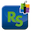 Question 4
A square table top has a perimeter of 8 m. The length of one of its sides is

2 m
2,5 m
4 m
8m
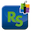 Question 5
Andy  cut out a right angled triangular piece from a cloth. The height of the triangle is 350 mm and the base is 21 cm long. The area of the triangle is

367,5 cm2
735 cm2 
1837 cm2
3675 cm2
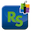 Question 6
Calculate the area of circular sand pit with a radius of 12, 5m

A.  39,28 m2 		
B.  78,55 m2 		
C.  490,94 m2 		
D.  1963,75m2
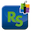 Question 7
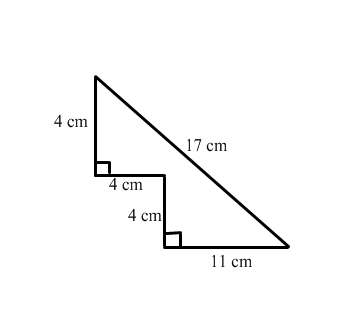 The area of the shape is

40 cm2
60 cm2
68cm2
127,5
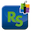 Question 8
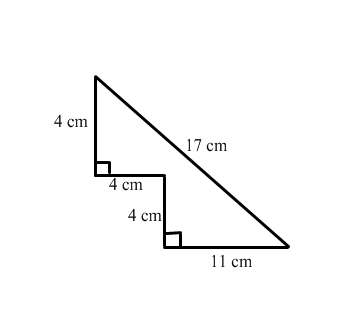 The Perimeter of the shape is 

32 cm
36 cm
40 cm
60 cm
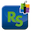 Question 9
The area of the semi-circle is, ( n = 3,14)

33 cm2 
66 cm2 
346,41 cm2        
1385,62 cm2
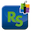 Question 10
The perimeter of the semi- circle is, (n = 3,14)

32,99 cm
65,99cm 
53,99 cm        
86,99 cm
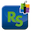 Solutions Final Assessment Questions
B
B
D
A
A
C
B
C
C
D